Jolly Grammar 
5a-7
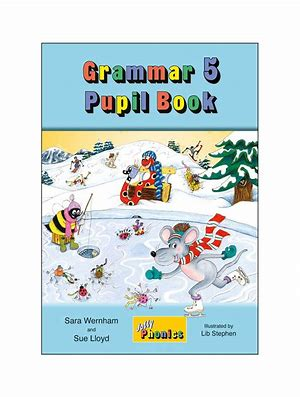 Let’s review
Soft c.
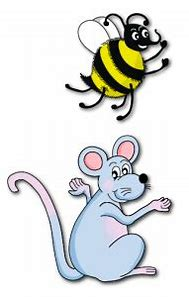 Activity Page 
Prefixes
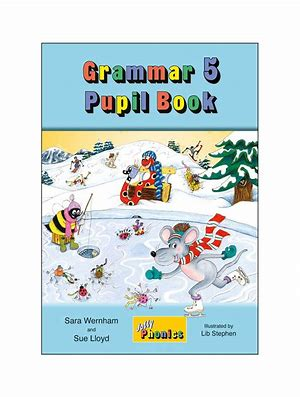 relevant	

 relevance

 relevancy
relevant	  ●

 relevance

 relevancy
relevant	  ●

 relevance	●

 relevancy
relevant	  ●

 relevance	●

 relevancy	●
The hotel has a vacancy.

The hotel has a vacant room.
Spelling List
<-ancy>
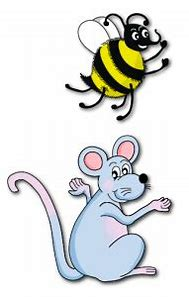 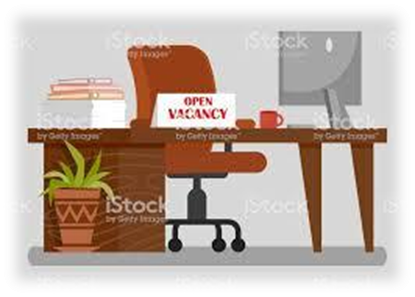 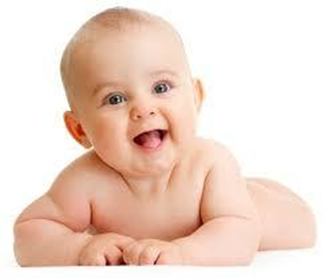 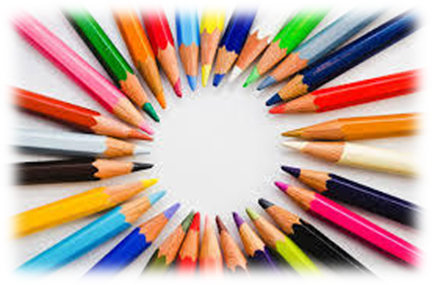 infancy       vacancy      vibrancy
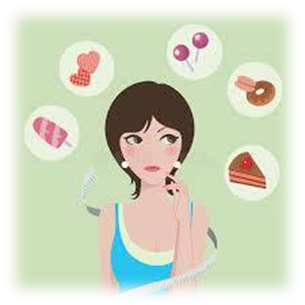 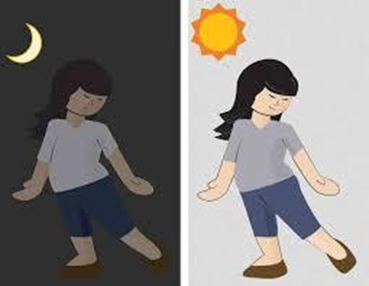 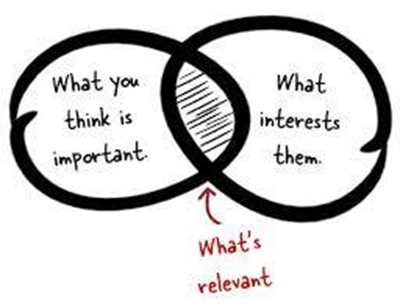 constancy    hesitancy    relevancy
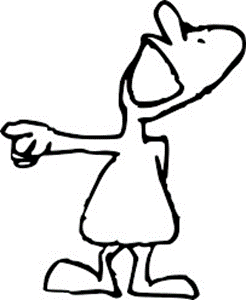 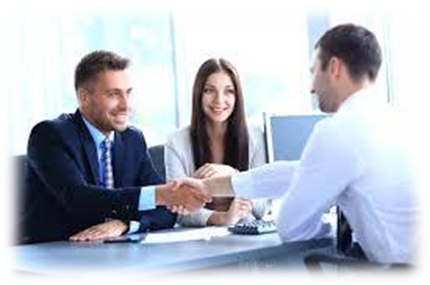 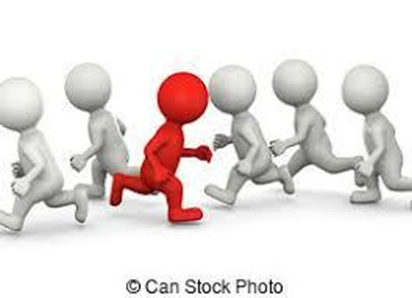 consultancy     discrepancy    flippancy
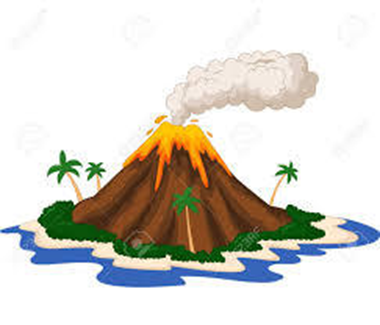 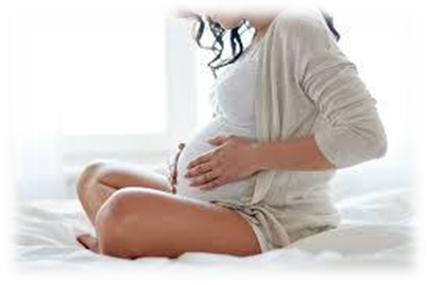 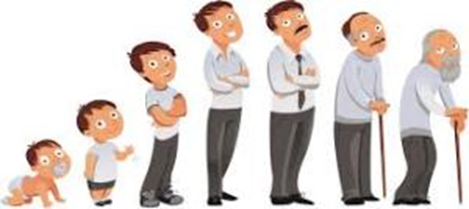 pregnancy      expectancy     dormancy
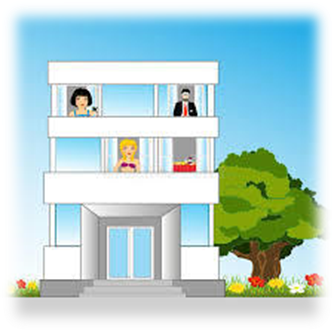 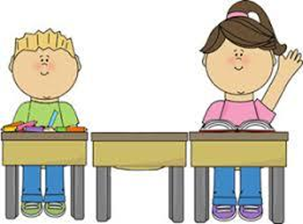 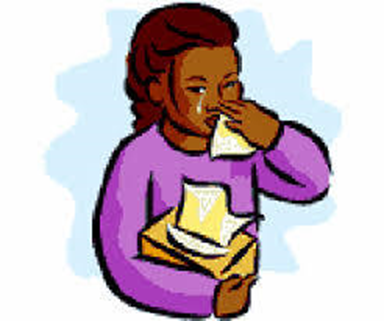 poignancy    truancy     occupancy
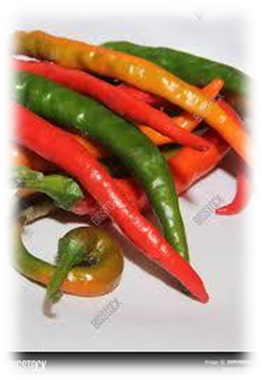 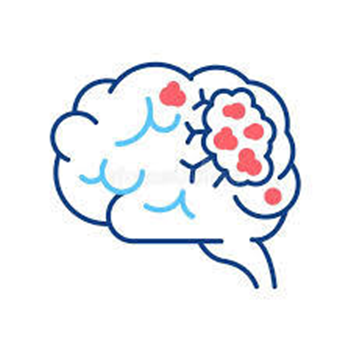 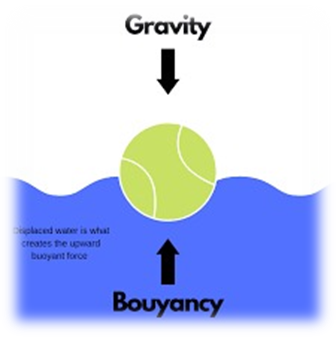 piquancy     buoyancy      malignancy
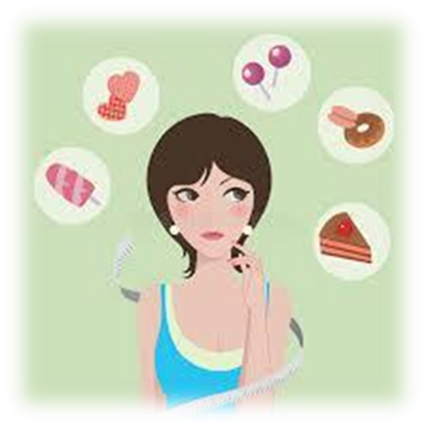 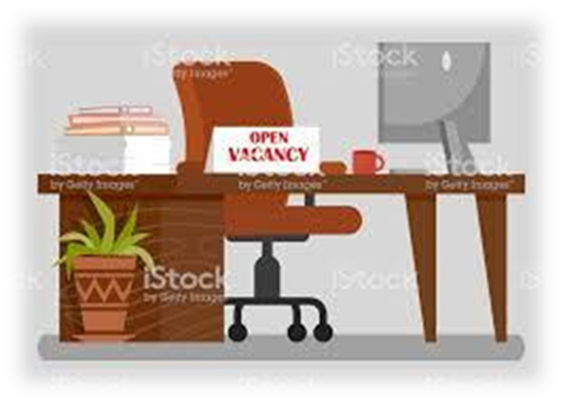 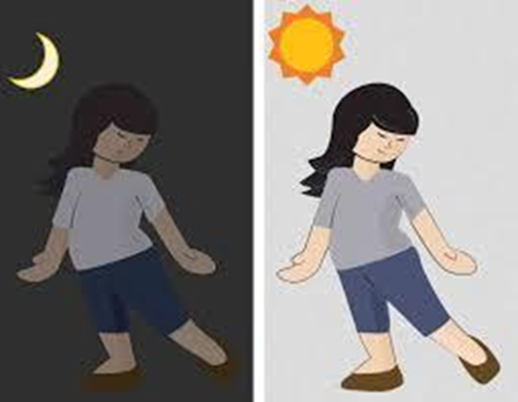 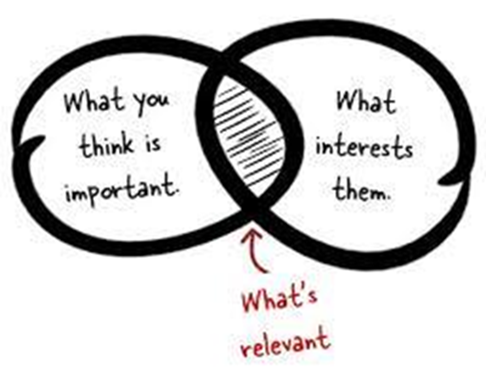 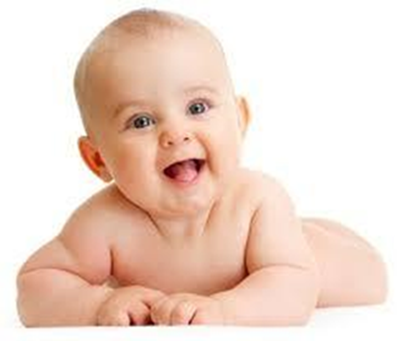 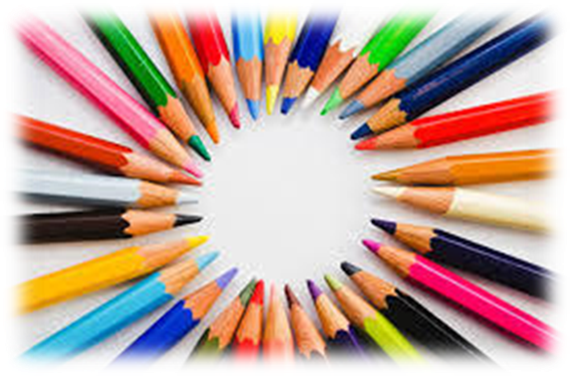 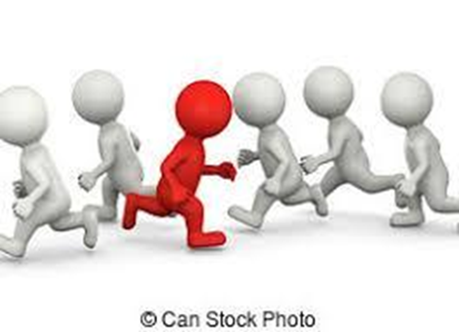 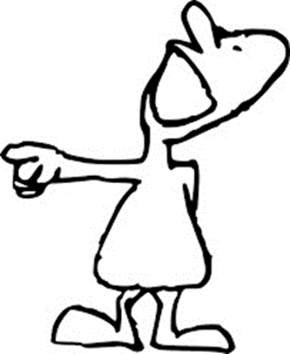 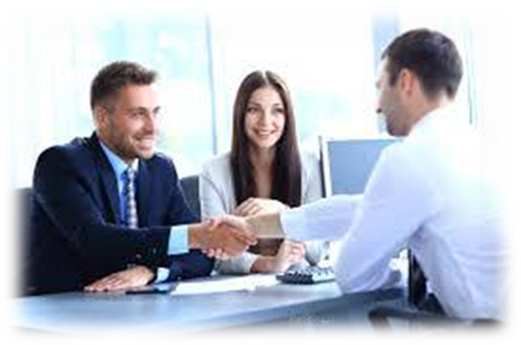 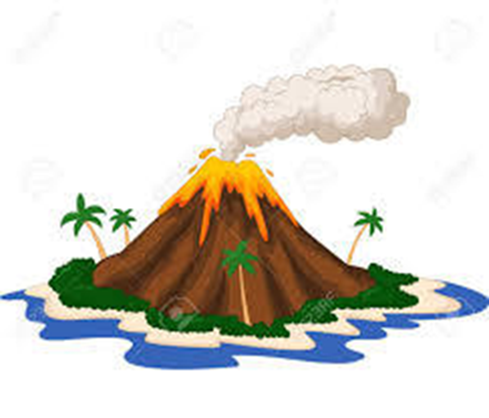 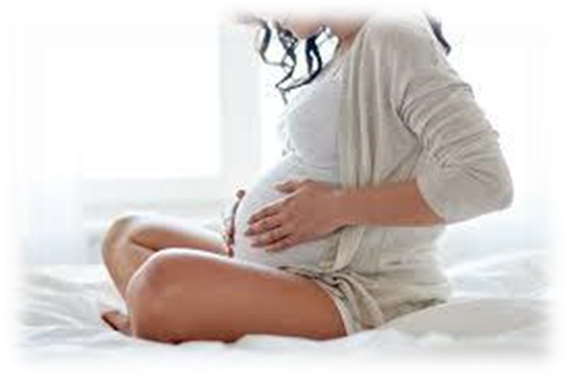 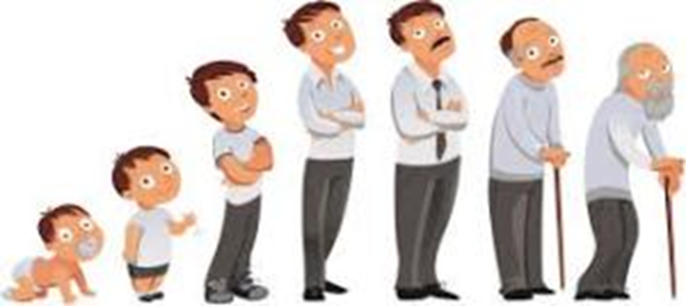 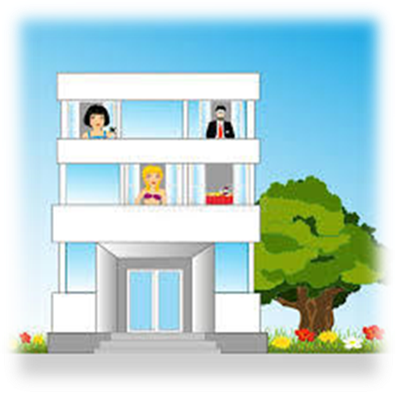 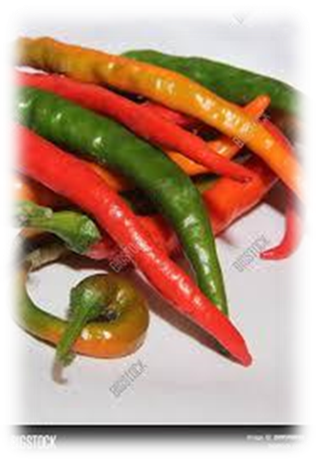 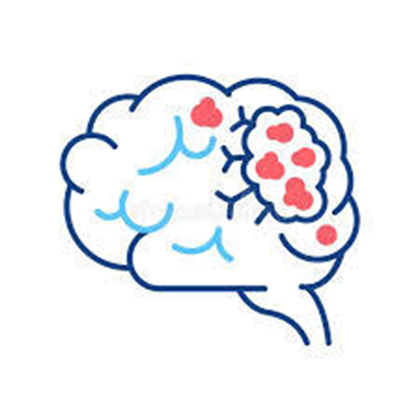 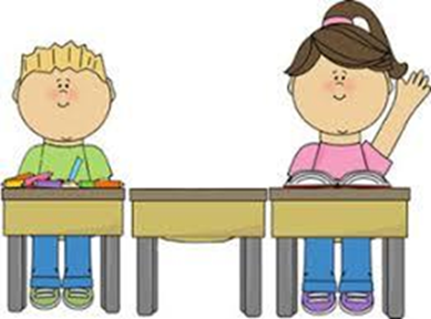 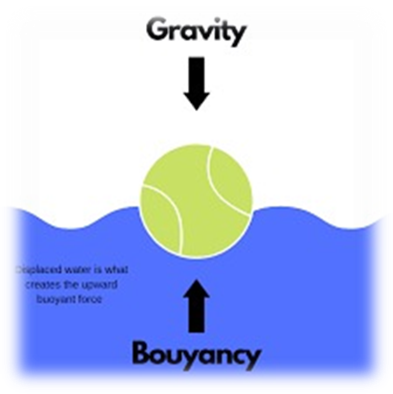 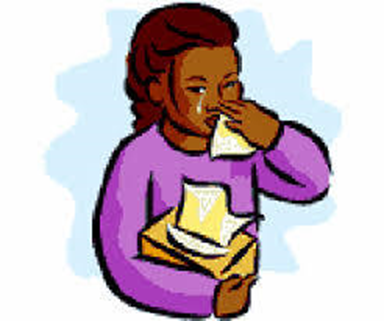 Activity Page:
Spelling
<-ancy>
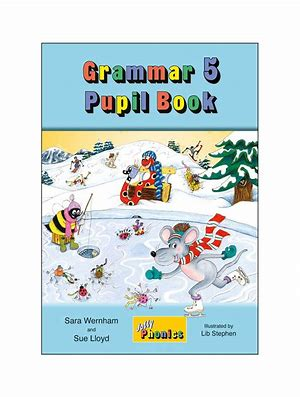 vacant
 vacancy

 piquant
 piquancy

 occupant
 occupancy

 vibrant
 vibrancy

 relevance
 relevancy

 expectant
 expectancy
consultant
 consultancy

 hesitant
 hesitance
 hesitancy

 flippant
 flippancy

 buoyant
 buoyancy

 malignant
 malignancy
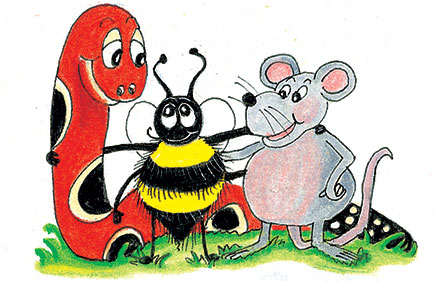 Parsing & Sentence Walls
Dictation
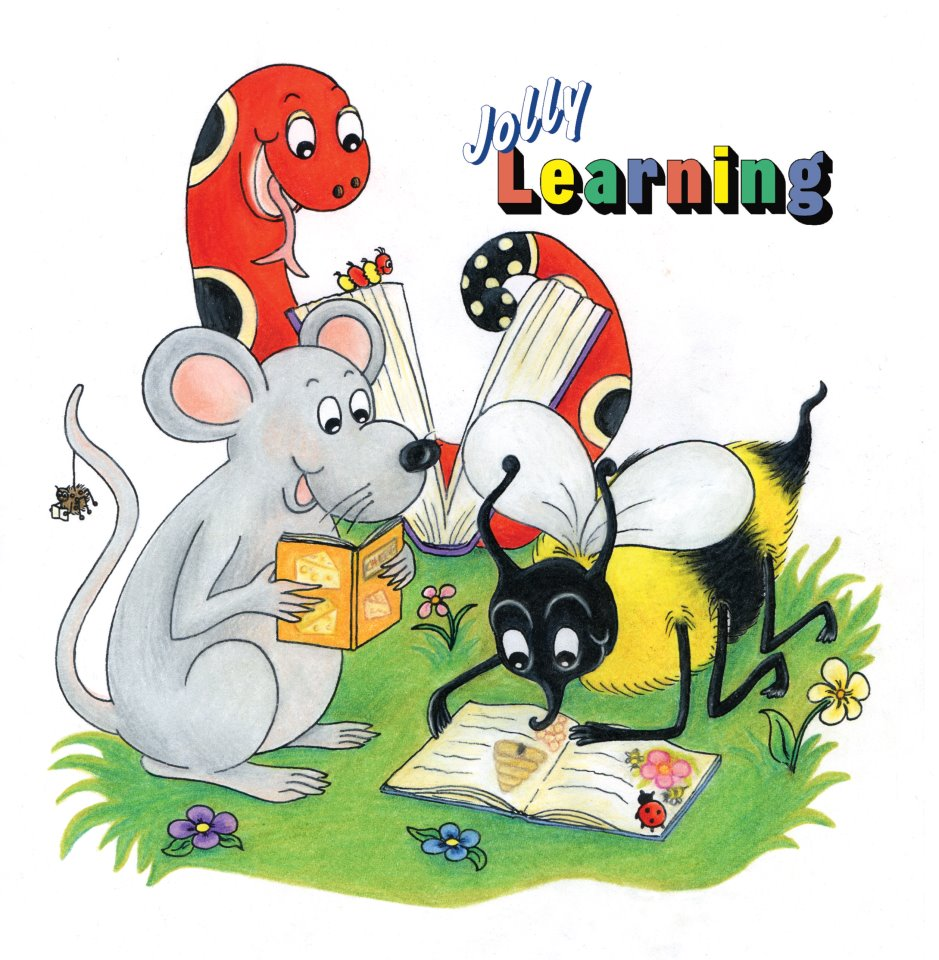 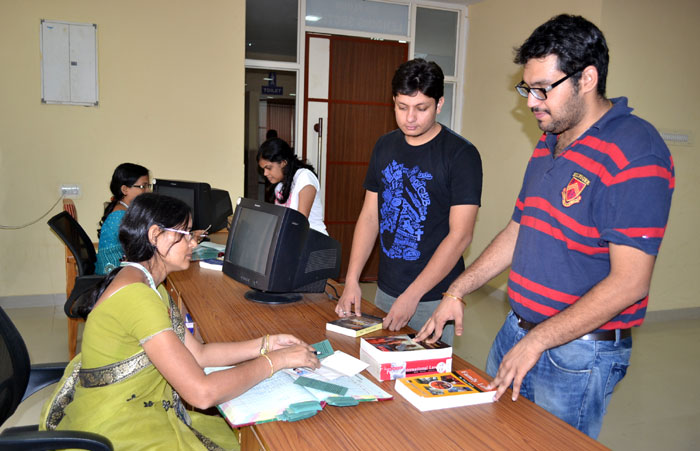 There is a vacancy for an assistant in the village library.
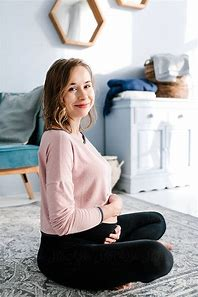 She waited with great expectancy during her pregnancy.
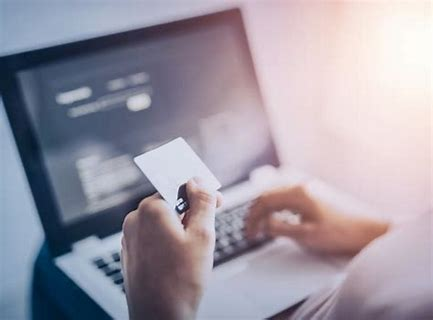 “There is discrepancy in the accounts,” said the accountant.
Thank you. 

See you 
next time!
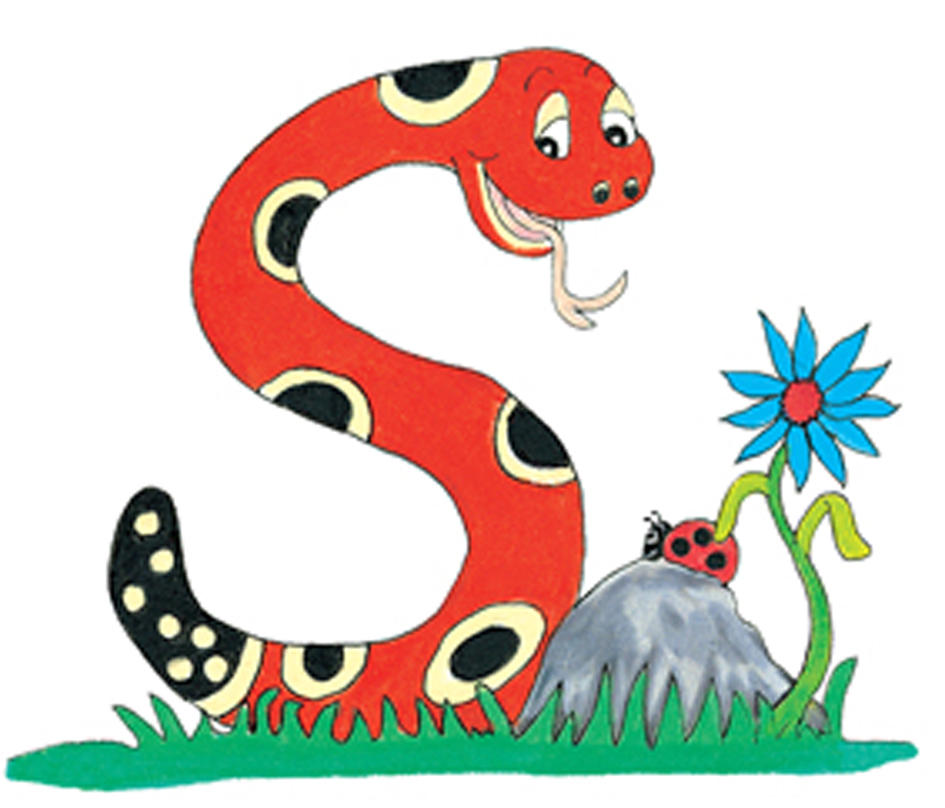